Workshopleerstijlen
Gejanna de Haan
Petra Buist
Geesje Fokkens
1
Programma
Praktische oefening
Leerstijlen
Stijlen van leidinggeven
Begeleidingsstijlen
Casus
Foute afsluiting / Wie heeft het gedaan?
Thema 9 Begeleidingsstijlen                       Boek Methodisch begeleiden
2
[Speaker Notes: Praktische oefening: 	10 minuten 
Leerstijlen:		10 minuten
Stijlen van leidinggeven
Begeleidingsstijlen:	10 minuten
Casus:		10 minuten
Afsluiting:		 5  minuten
----------------------------------------------
Totaal:		45 minuten]
3
https://shirtsofcotton.com/blog/vouwen-tshirt-opvouwen-snel/
Leerstijlen
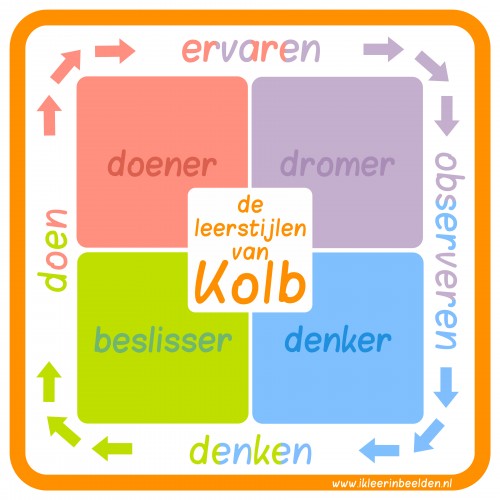 4
[Speaker Notes: Spreekt voor zich
GdH Richt je bij de uileg van deze dia op wat je gezien hebt in de groep tijdens het T shirt vouwen. De ene ging direct doen, terwijl de ander eerst nogmaals de video wil bekijken (observeren). De ander wil afkijken bij de buurvrouw en weer een ander zoekt de theorie.]
De doener
Doen en ervaren
Aanpakken
Houdt van uitdagingen en nieuwe dingen
Wordt graag in het diepe gegooid
Doelgericht
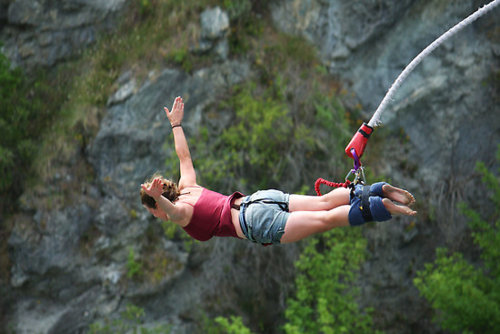 5
De dromer
Is fantasierijk en heeft een brede belangstelling
Leert vooral door te kijken en te luisteren, dingen te overdenken en verbanden te leggen 
Wil praktijkvoorbeelden zien om vervolgens na te denken over wat ze gezien heeft
Houdt van open opdrachten
Is geneigd tot lange antwoorden
Wil vaak opdrachten samen maken
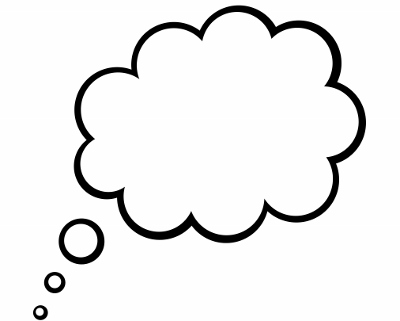 6
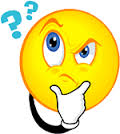 De denker
Wil overdenken, observeren en verbanden leggen
Ze wil precies weten hoe alles in elkaar steekt, wil het theoretisch begrijpen
Door te vergelijken en te analyseren komt de denker tot ideeën en conclusies
Geeft vaak geen concrete antwoorden maar brede beschouwingen
7
De beslisser
Wordt ook wel instructie leerling genoemd. 
Ze wil eerst uitleg krijgen 
Vragen bij een opdracht vaak een nadere toelichting
Ze werkt graag volgens een plan zodat ze stap voor stap tot het juiste resultaat kan komen
Ze koppelt graag de theorie aan de praktijk
8
Motivatie
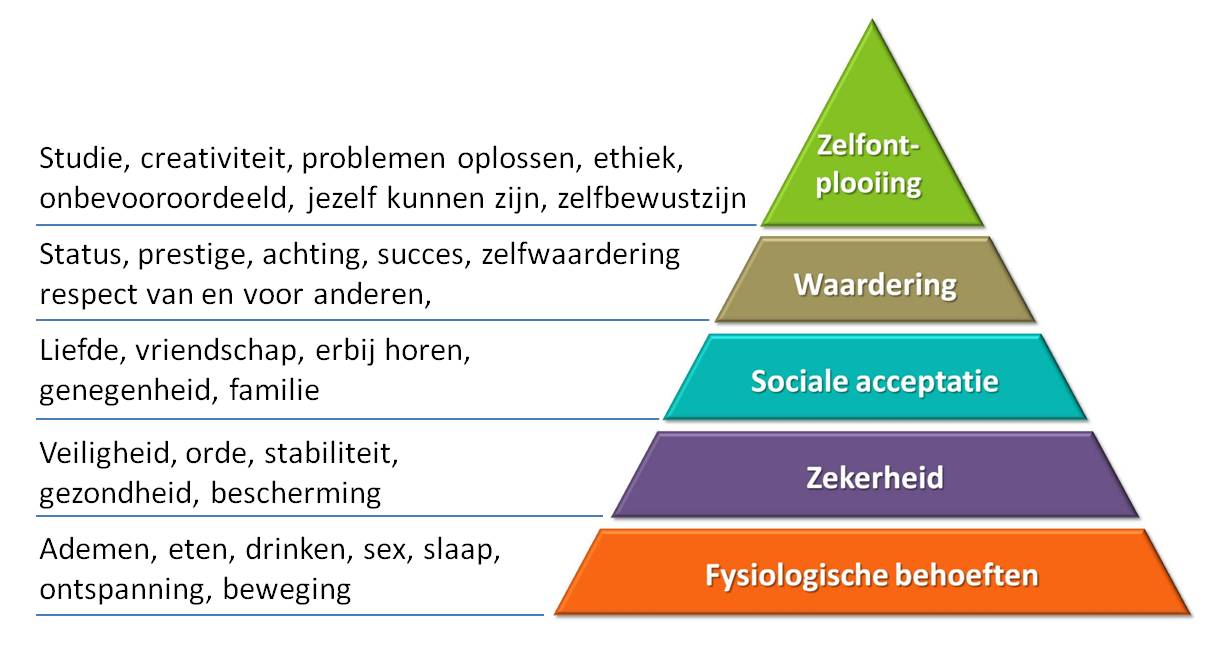 9
[Speaker Notes: Om effectief te kunnen leren is motivatie de belangrijkste drijfveer. 
In deze piramide van Maslow kun je zien hoe groot de motivatie is in de verschillende segmenten.
Wil je een stagiair motiveren dan is het belangrijk aan al deze voorwaarden te voldoen voordat de stagiair bij zelfontplooiing komt.
Hier gaat het vooral ook om een goede ‘basis’ die nodig is om te kunnen leren en ontplooien. Ontbreekt er een van de segmenten dan kan de student stagneren in haar leerproces. Als WB kun/moet je bijdragen aan de verschillende segmenten om de student verder te helpen in haar ontwikkeling.]
Stagiaires begeleiden kun je ‘bijna’ vergelijken met leidinggeven
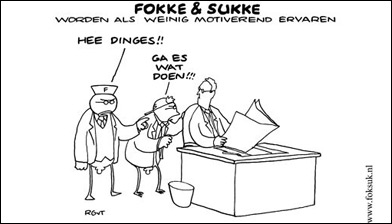 10
Stijlen van leidinggeven
Vorm
Inhoud
Instrumenteel



Ondersteunend

Participerend
Gericht op het behalen van resultaat met als doel beter of zelfstandig te functioneren



Gericht op welbevinden van werkbegeleider/stagiair

Werkbegeleider/stagiair zien elkaar als gelijken en nemen samen besluiten
11
Aanpassen begeleiding
Belangrijk is dat er een relatie bestaat tussen het 
functioneren van de stagiair en de wijze 
waarop begeleiding moet plaatsvinden

Kernwoorden daarbij zijn:
(on-) bekwaam
(on-) gemotiveerd
(on-) zeker/vertrouwen
12
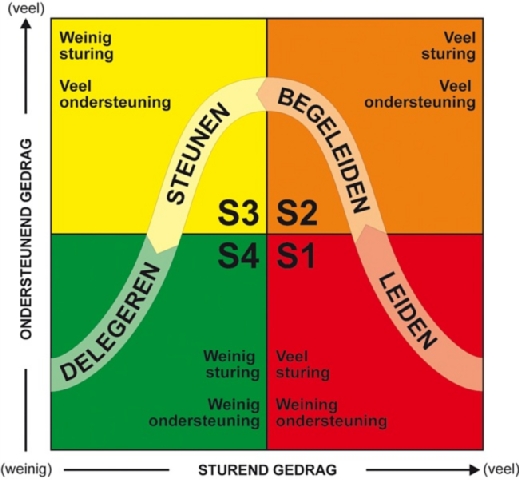 13
[Speaker Notes: Situationeel leidinggeven
Naarmate de stagiair groeit, zal de wijze van leidinggeven ook veranderen. 
Pas je (bege)leidingsstijl aan aan de situatie: Welke fase zit de stagiair als ze bij jou in het gezin komt.
GdH Het is dus zinvol en raadzaam om je student te ‘scannen’ bij binnenkomst (eerste kennismaking) Een goed startbeeld maakt dat de juiste/effectiefste begeleidingsstijl ingezet wordt.]
Wat inzetten bij het overdragen van kennis en/of vaardigheden
Vorm
Hulpmiddelen
Demonstreren
Onderwijs- leergesprek
Praktijklessen
Reflecteren
Geleide instructie
Stage
Opdrachten in theorie en praktijk
Leerboeken
Video
Internet
Toetsen
Intervisie
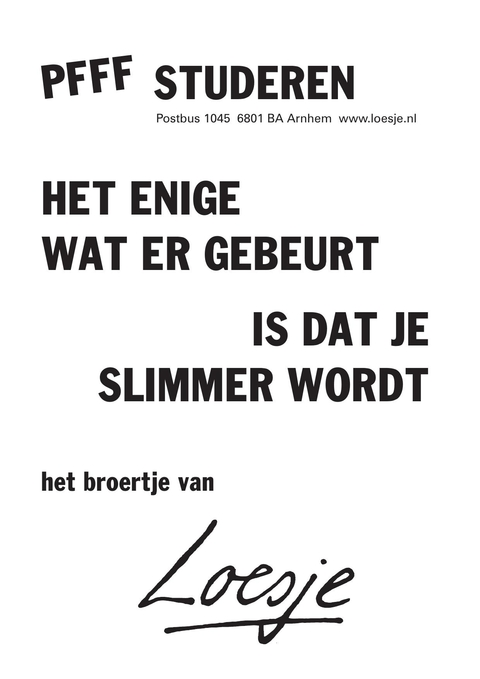 14
CoachingHet ondersteunen en stimuleren van de stagiair door:
(nieuwe) uitdagende doelen te vinden
De weg erheen in kaart te brengen
Nieuwe vaardigheden te leren
Aan te moedigen om die doelen te bereiken
Indien nodig bij te sturen

Dit kan door:
Het aanbieden van theorie en praktijk
Motiveren en stimuleren
Rekeninghouden met de leerstijl van de student
15
Manieren van competentie gericht leren
16
En wie ben jij?
De coach?
De gids?
De helper?
De kritische collega?
De docent?
De collega?
Thema 9 Begeleidingsstijlen                       Boek Methodisch begeleiden
17
Casus
Tanja
Lize
Sjanine
Thema 9 Begeleidingsstijlen                       Boek Methodisch begeleiden
18
[Speaker Notes: GdH Doen we hier 1 casus?]
https://youtu.be/jVY9hBShtzc 
https://youtu.be/o_GIZ2ad_9Y
19
Bedankt voor jullie aandacht!
20